Figure 2. Localization of MCT2 and GluR2/3 subunits at Schaffer collateral/commissural fibre synapses in rat CA1 ...
Cereb Cortex, Volume 15, Issue 4, April 2005, Pages 361–370, https://doi.org/10.1093/cercor/bhh138
The content of this slide may be subject to copyright: please see the slide notes for details.
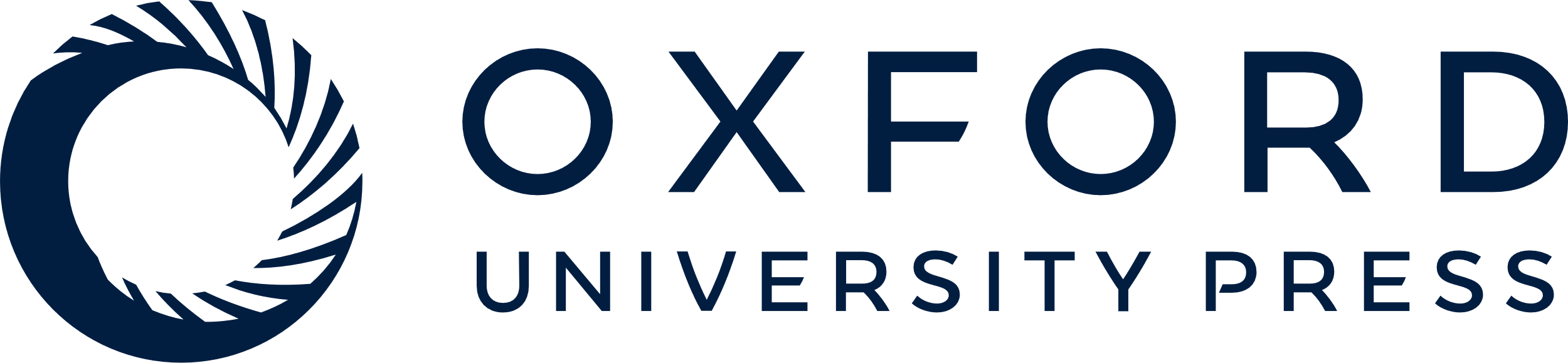 [Speaker Notes: Figure 2. Localization of MCT2 and GluR2/3 subunits at Schaffer collateral/commissural fibre synapses in rat CA1 stratum radiatum by immunogold labeling. (A–D) Electron micrographs showing double labeling for MCT2 (small gold particles) and GluR2/3 subunits (large gold particles). Note the specific localization of MCT2 and GluR2/3 subunits in a restricted portion of the synaptic membrane at synapses (open white arrowheads) between Schaffer collateral/commissural fibre terminals (scct) and dendritic spines (s) corresponding to the postsynaptic density area, as well as in vesicular organelles (open arrowheads) within spines. Scale bars: 100 nm.


Unless provided in the caption above, the following copyright applies to the content of this slide: Cerebral Cortex V 15 N 4 © Oxford University Press 2004; all rights reserved]